WATCH THE VIDEO “LOS ANIMALES EN LA GRANJA” 
FARM ANIMALS
https://rockalingua.com/videos.
https://youtu.be/jTlPvhImlfs.
https://youtu.be/dhsy6epaJGs.
Play the game ENJOY IT.
https://rockalingua.com/games/farm-animals.
LOS ANIMALES DE LA GRANJA
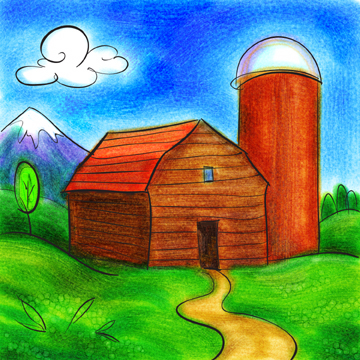 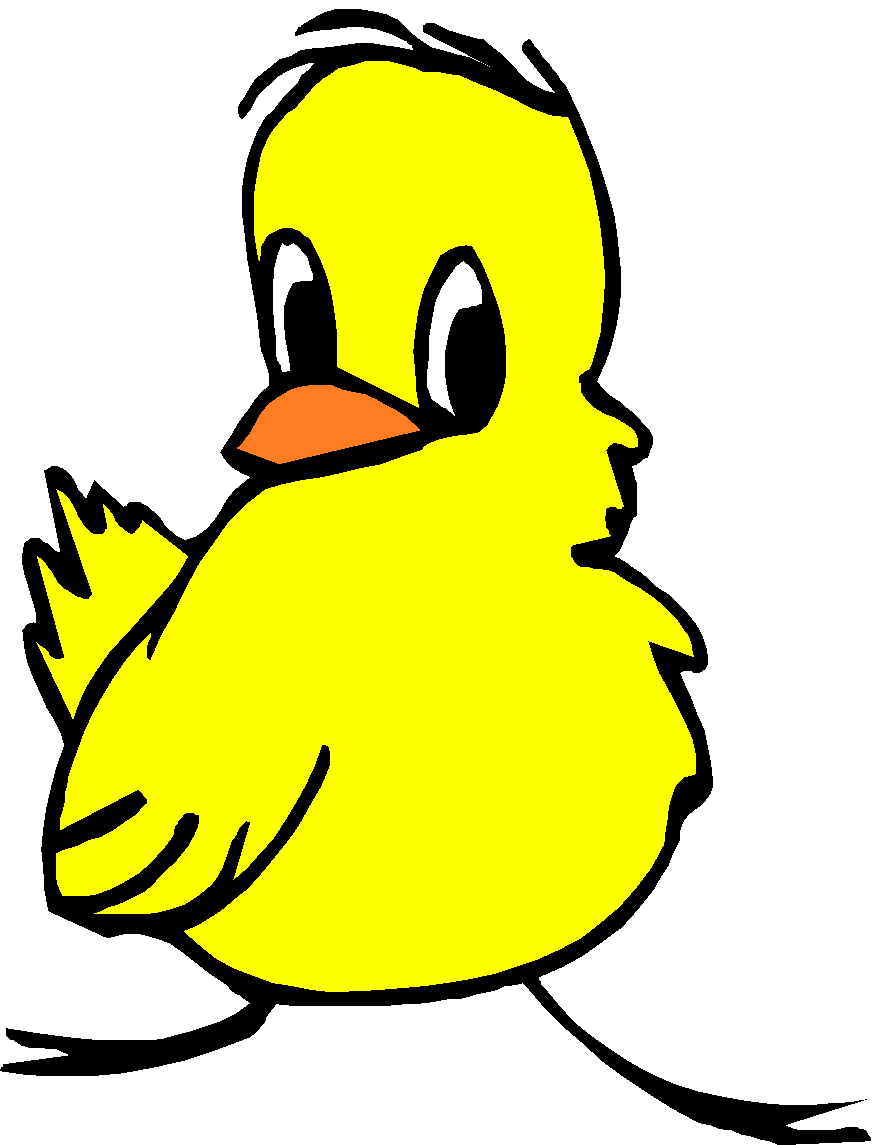 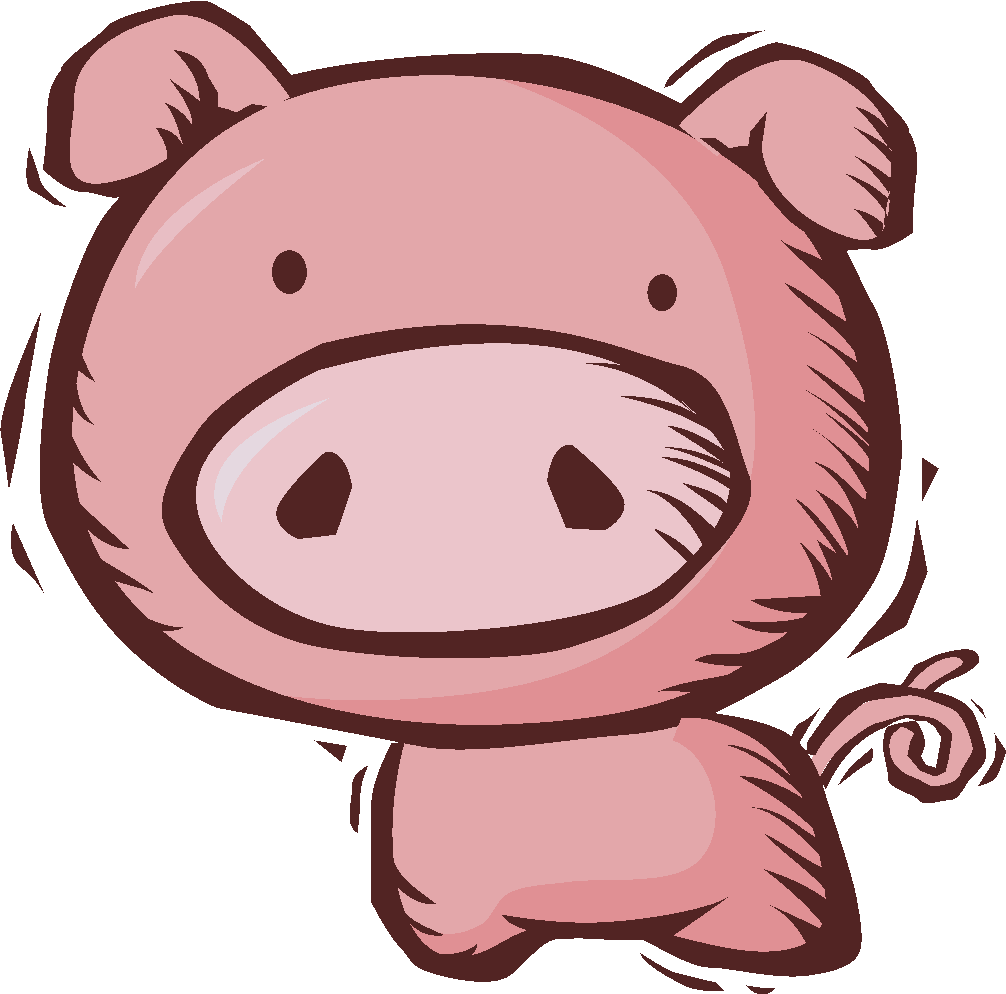 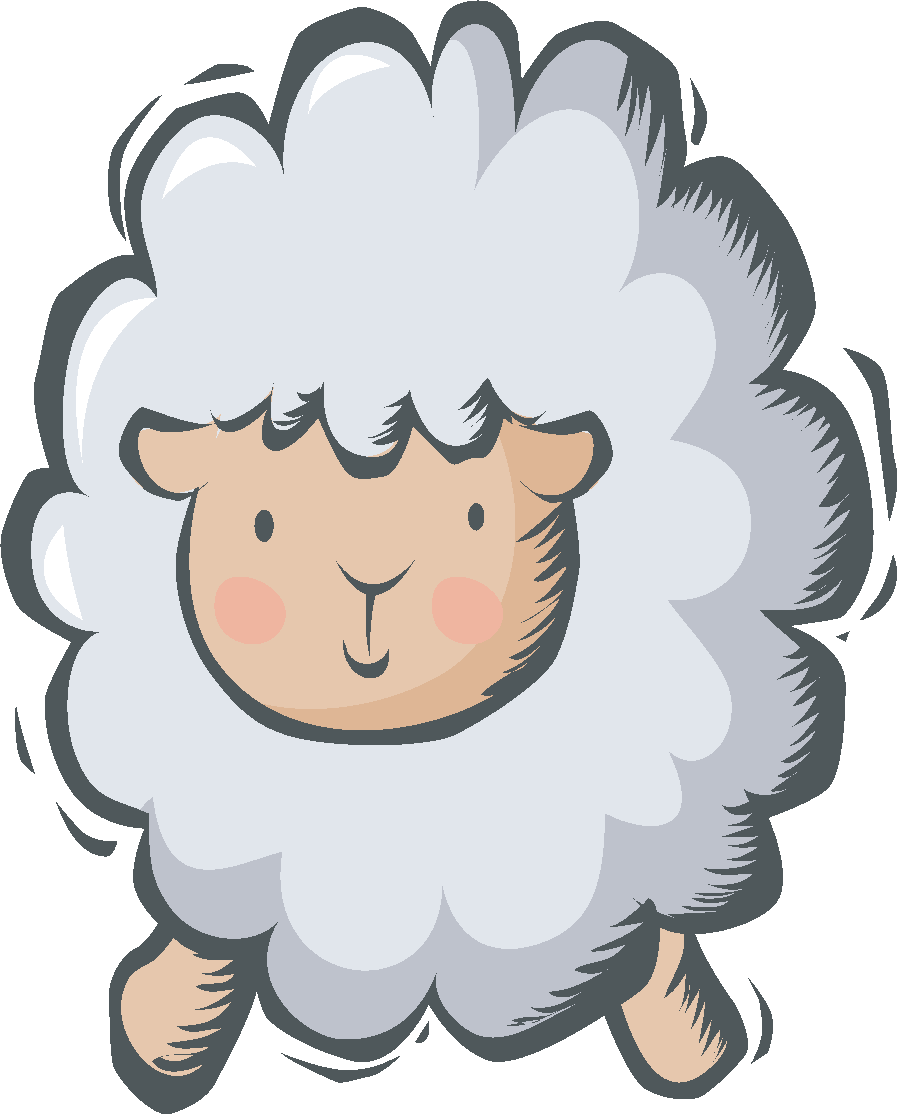 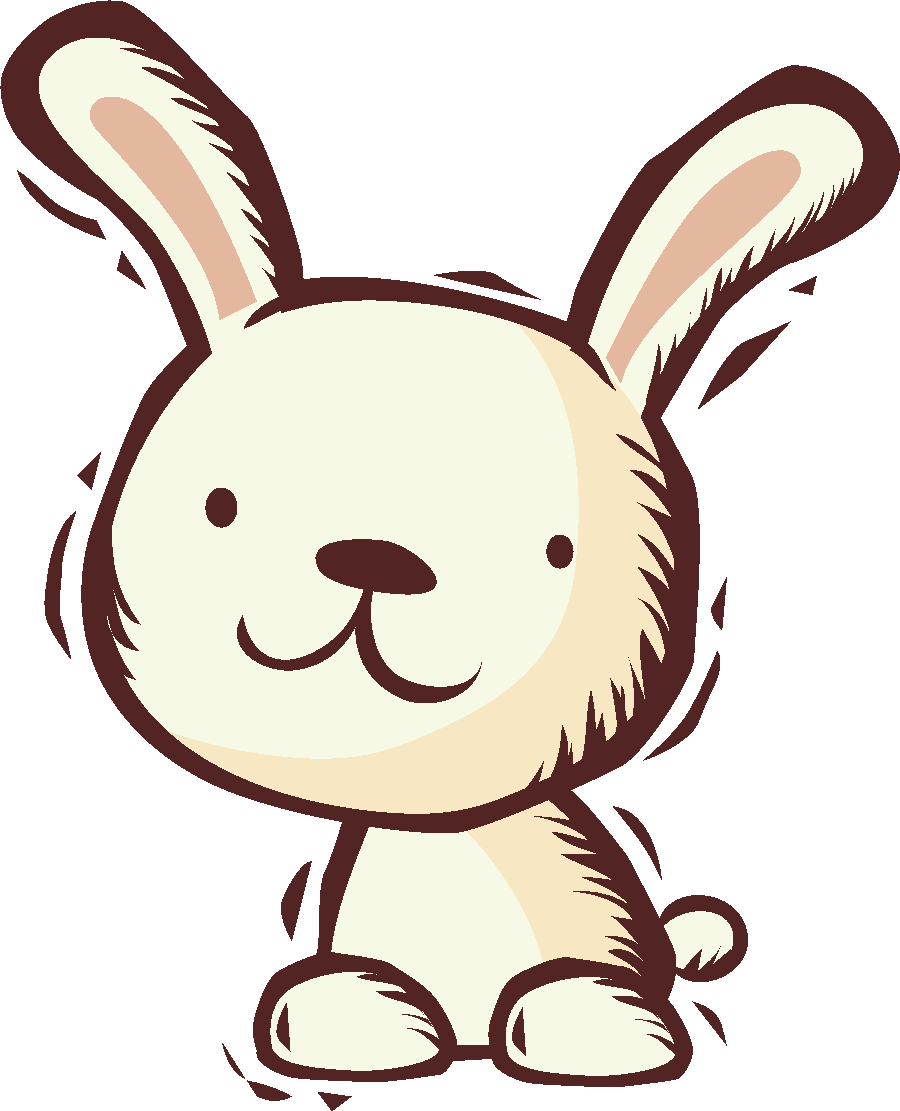 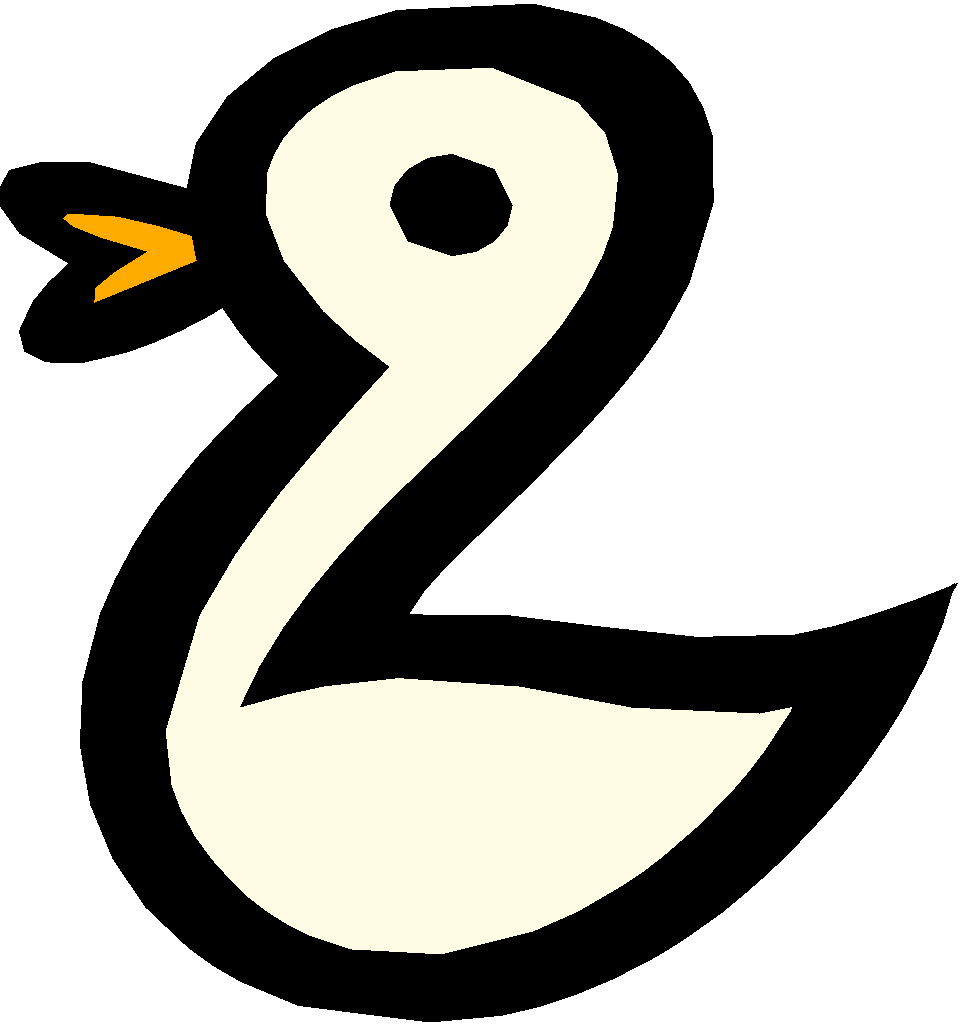 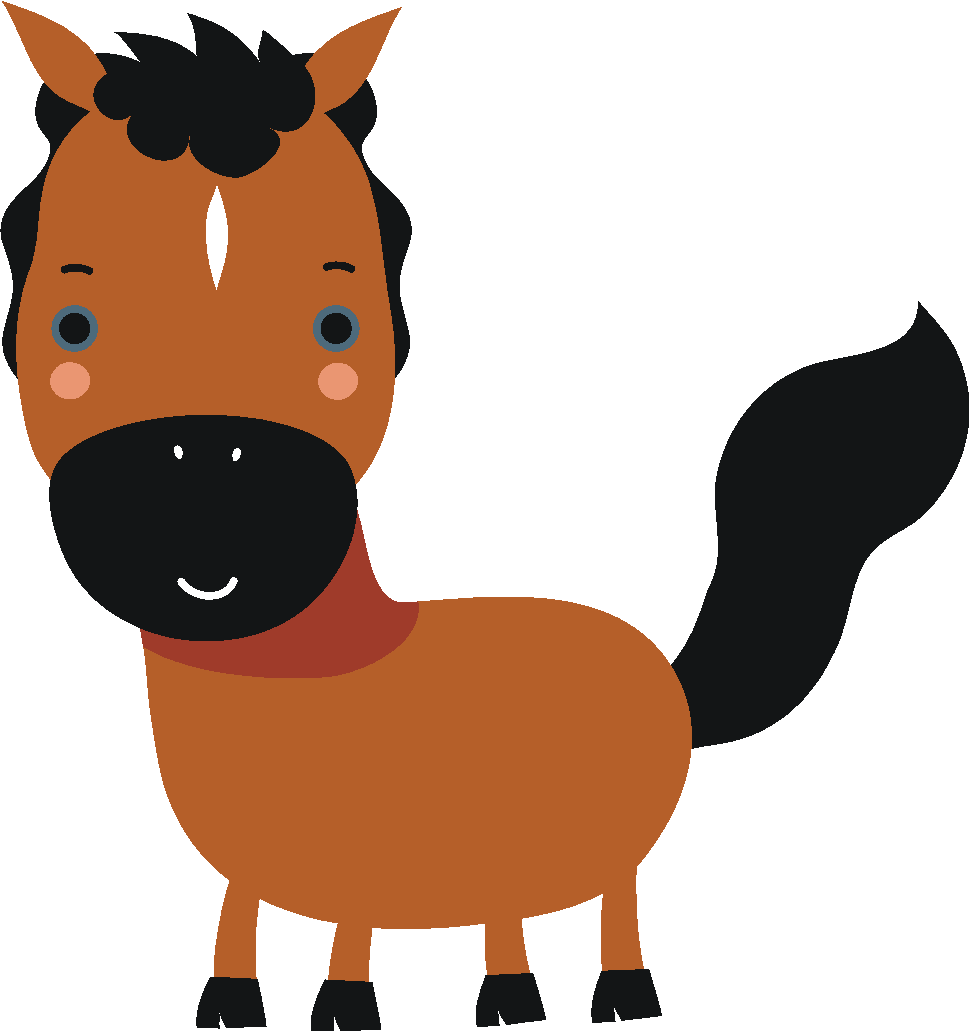 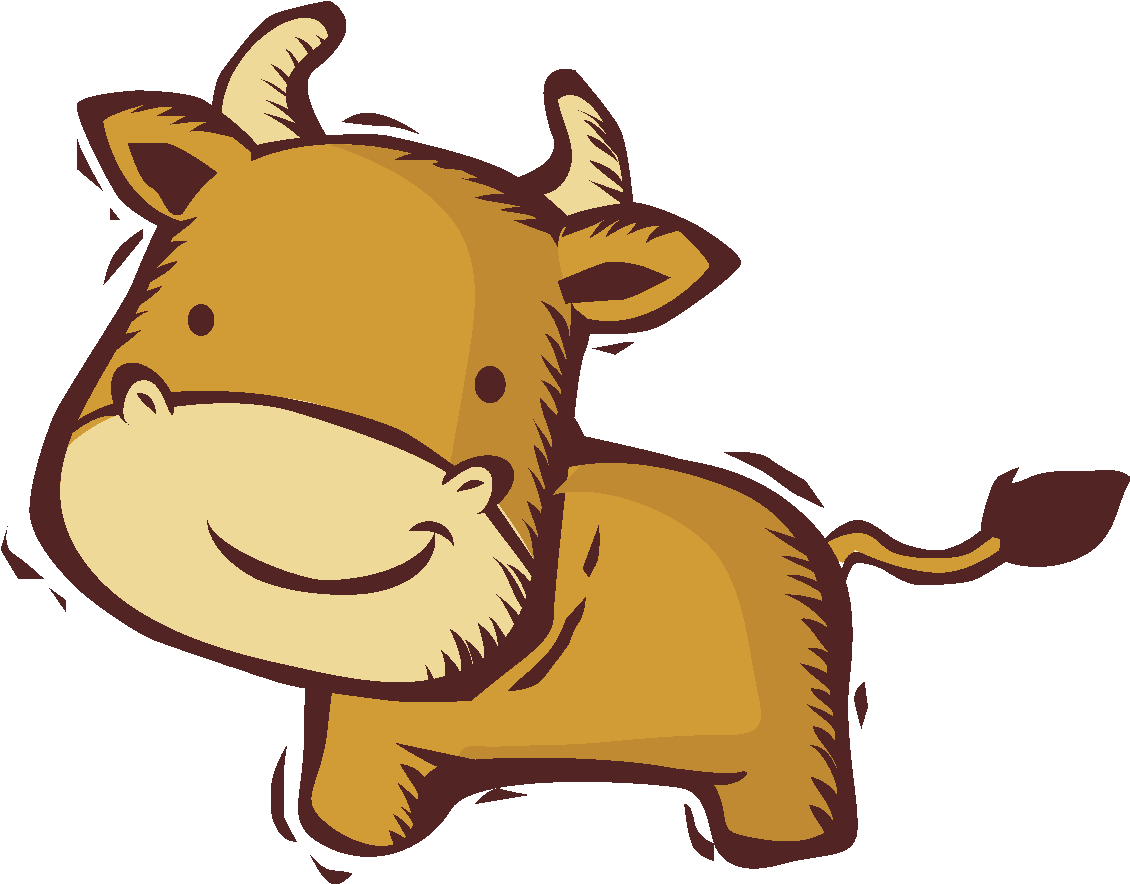 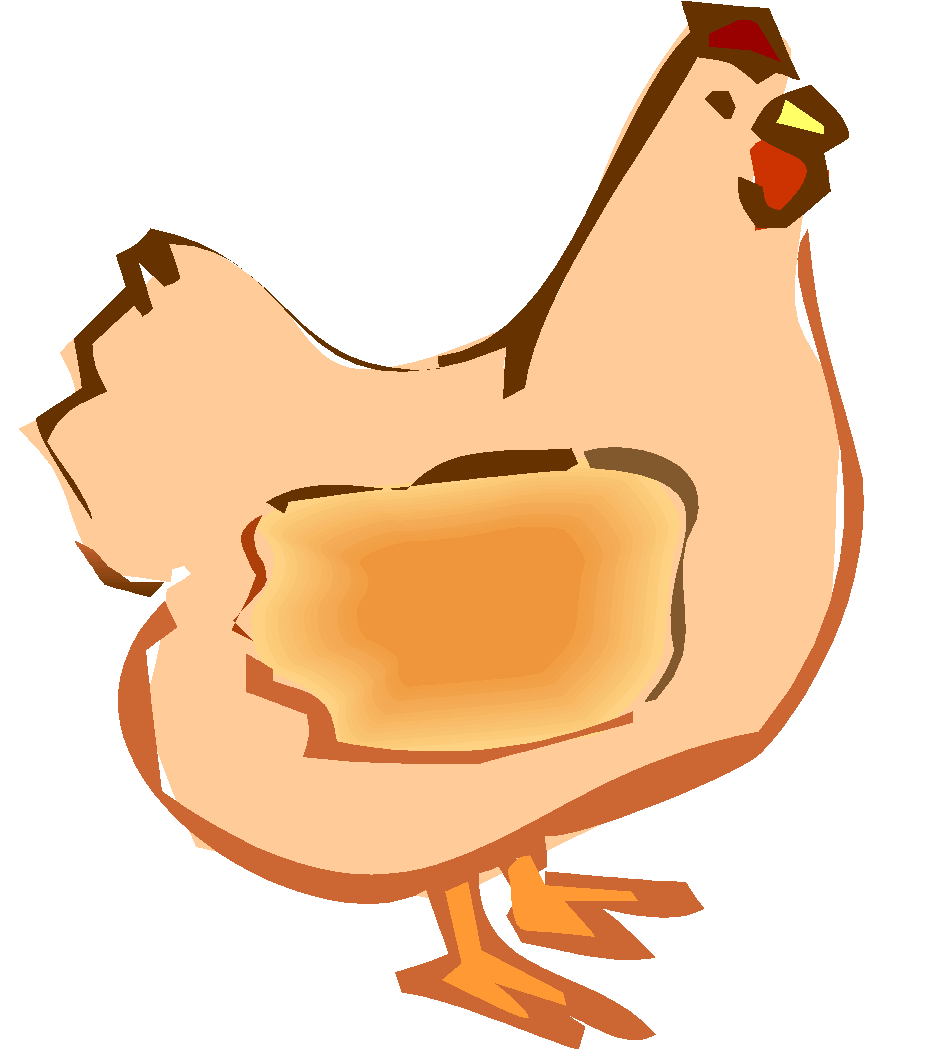 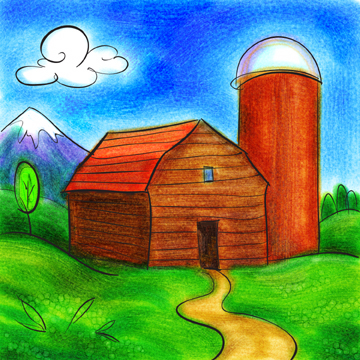 On the next slide,  drag at least FIVE animals that you would like to have in your farm and label them correctly in Spanish.
Please DON’T use the PRESENT mode to be able to see the animals and its labels.
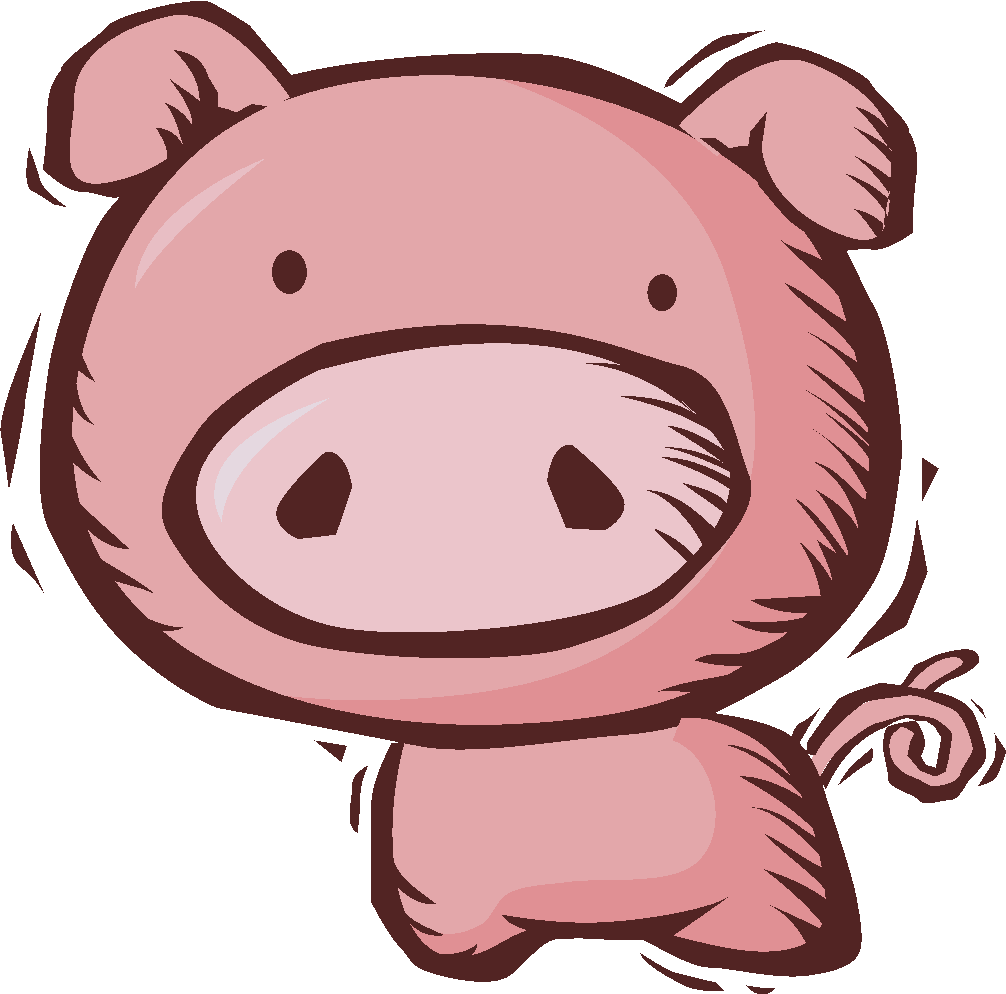 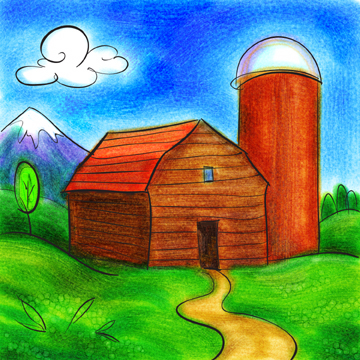 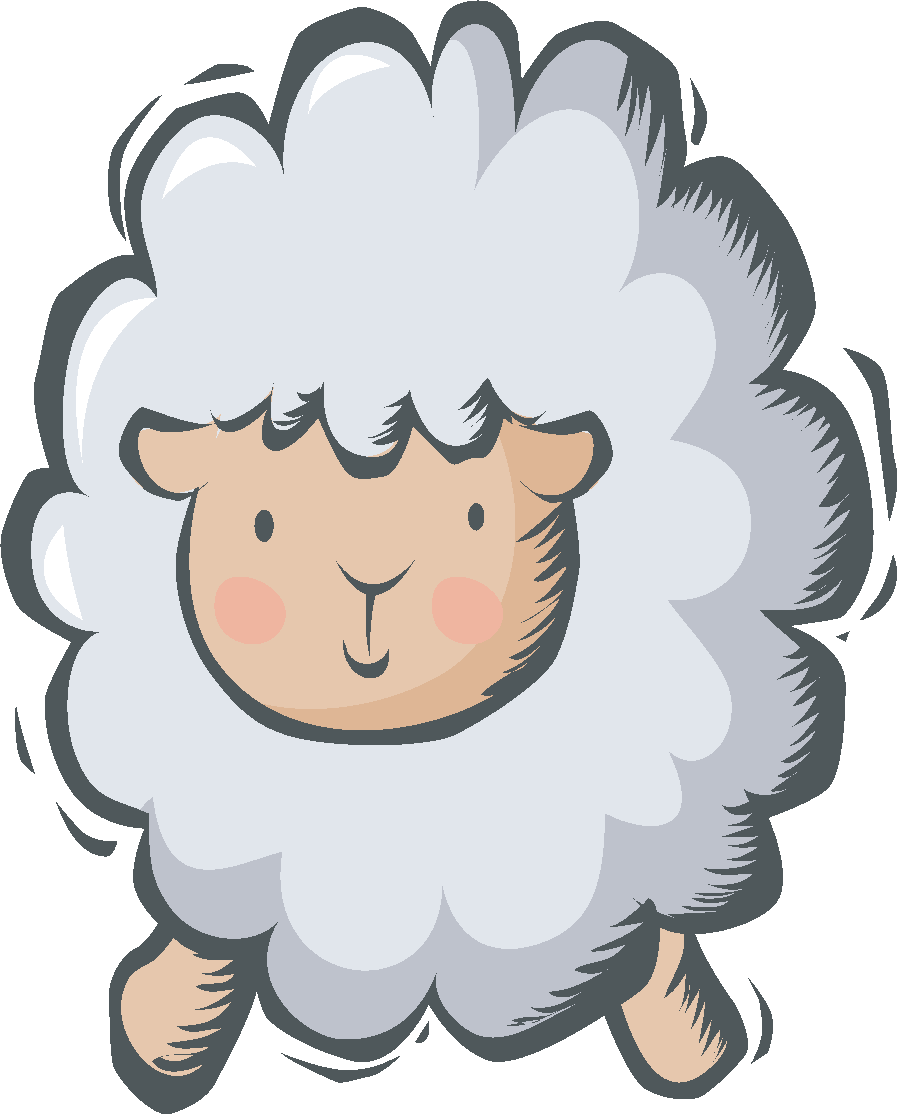 LA OVEJA
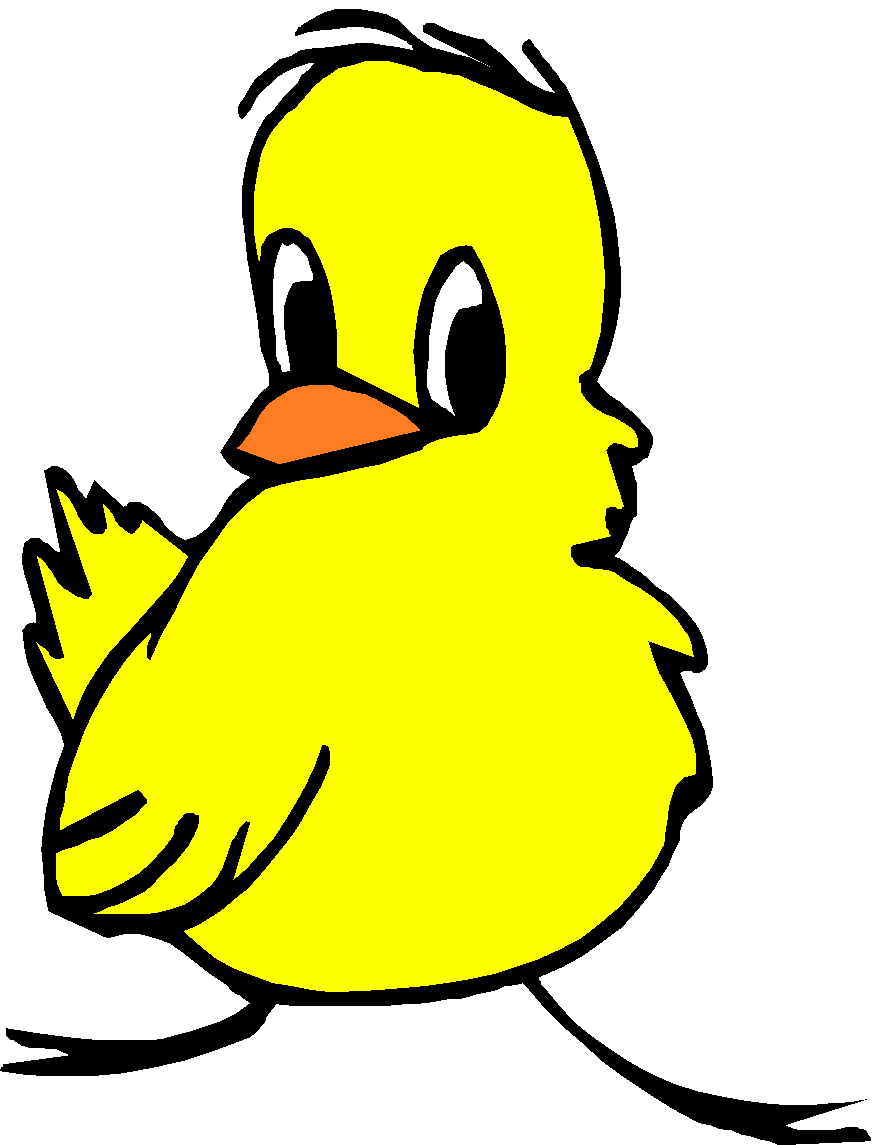 EL POLLITO
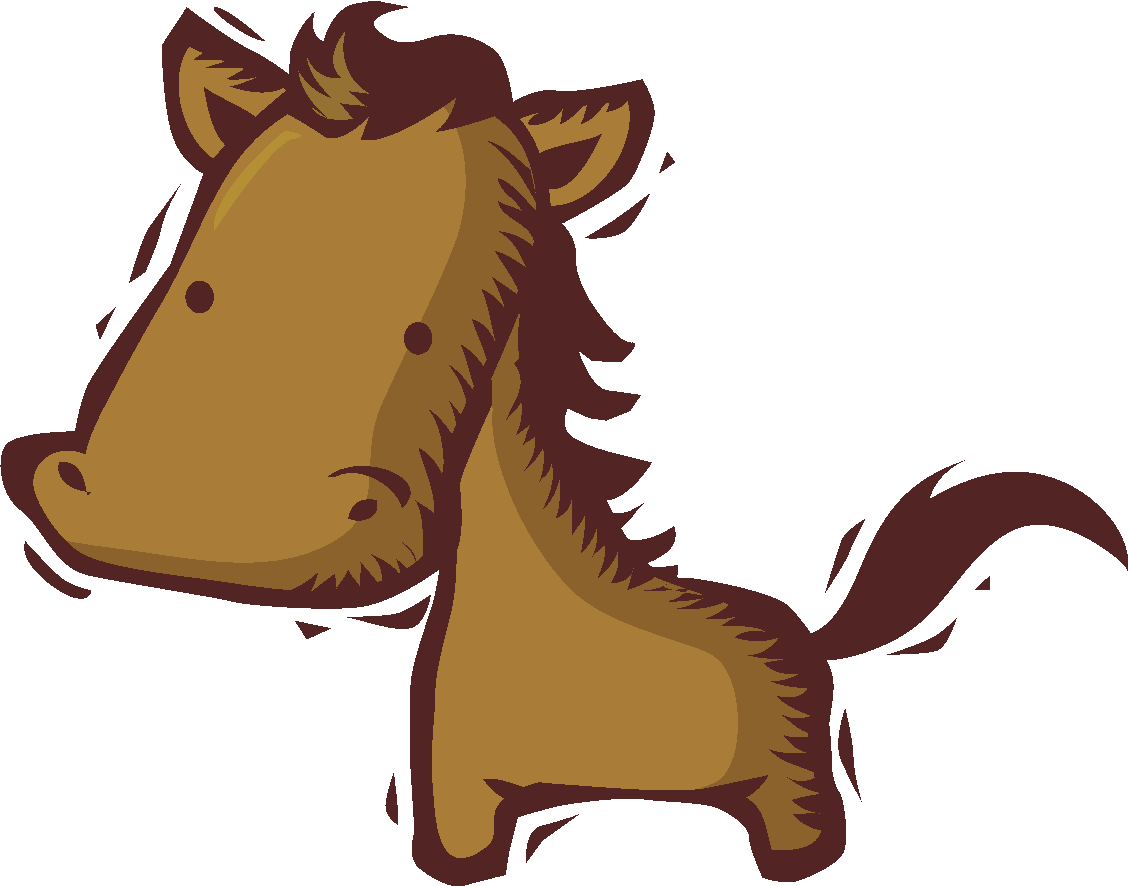 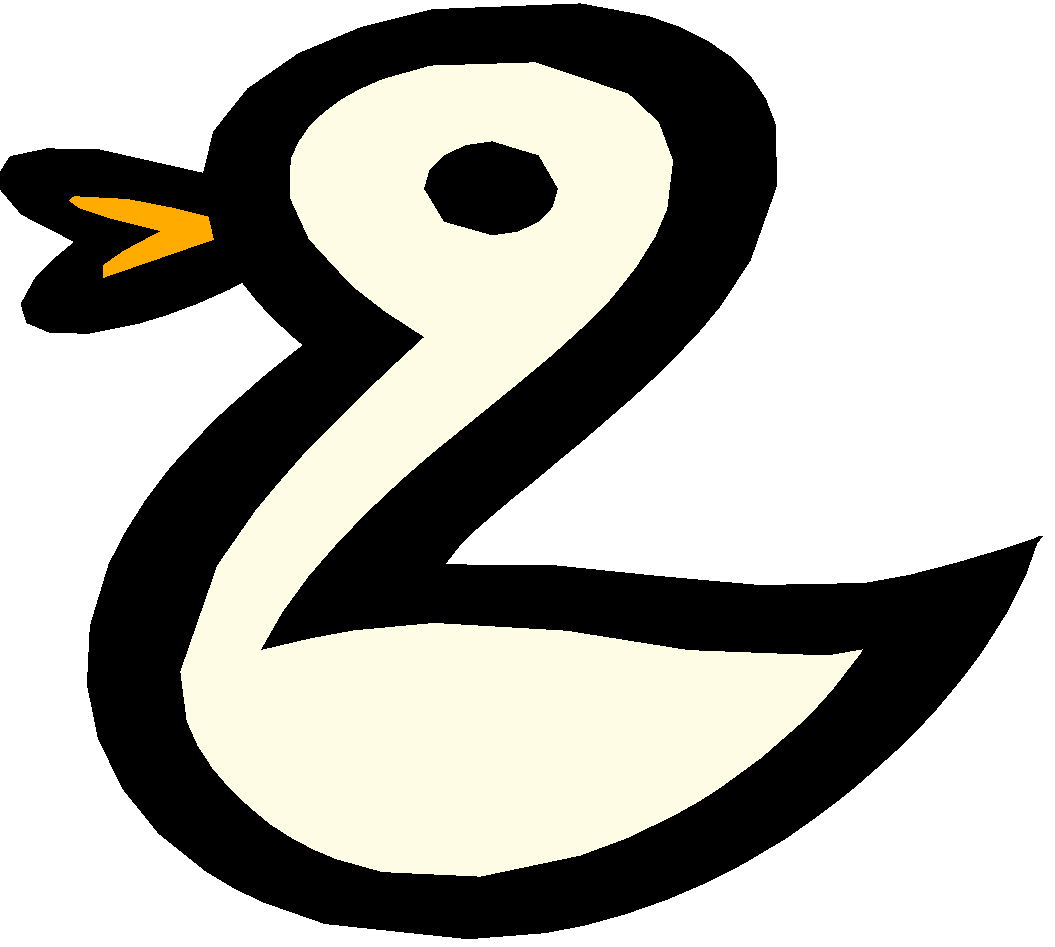 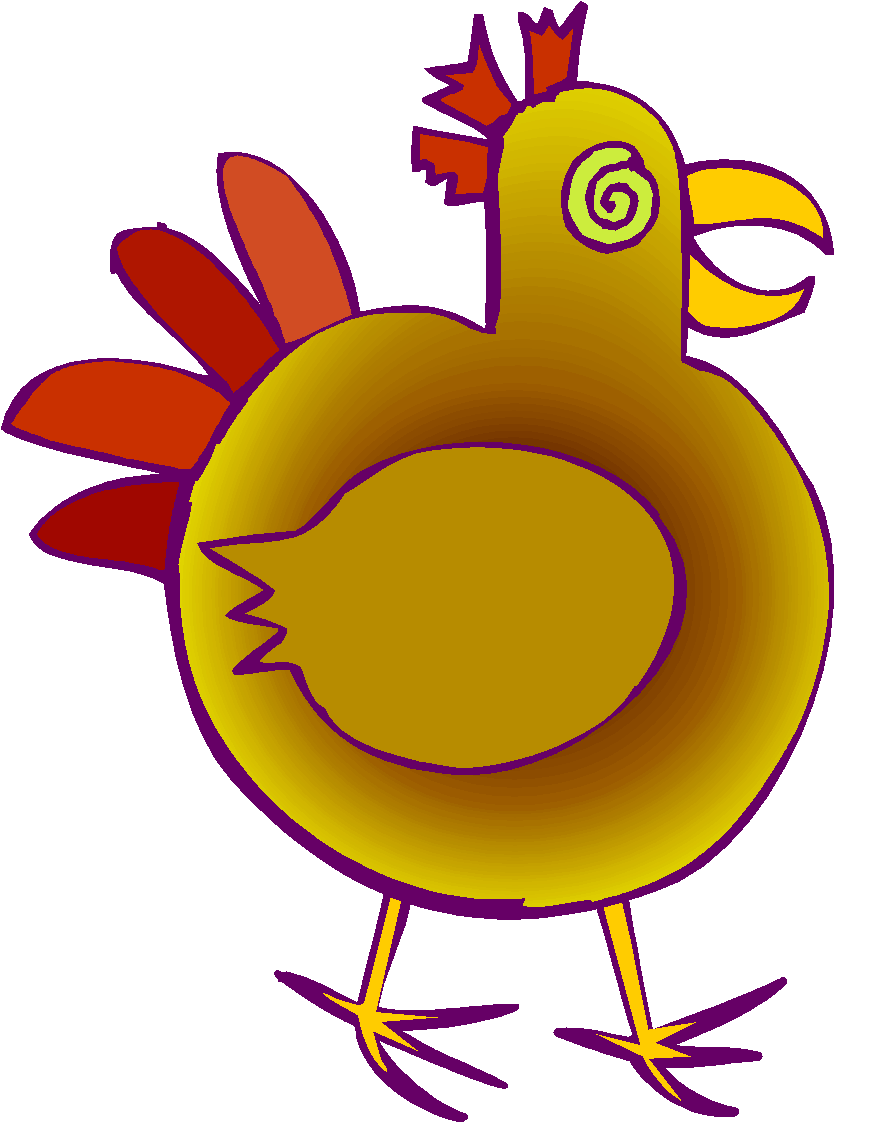 EL GATO
EL CHANCHO
LA GALLINA
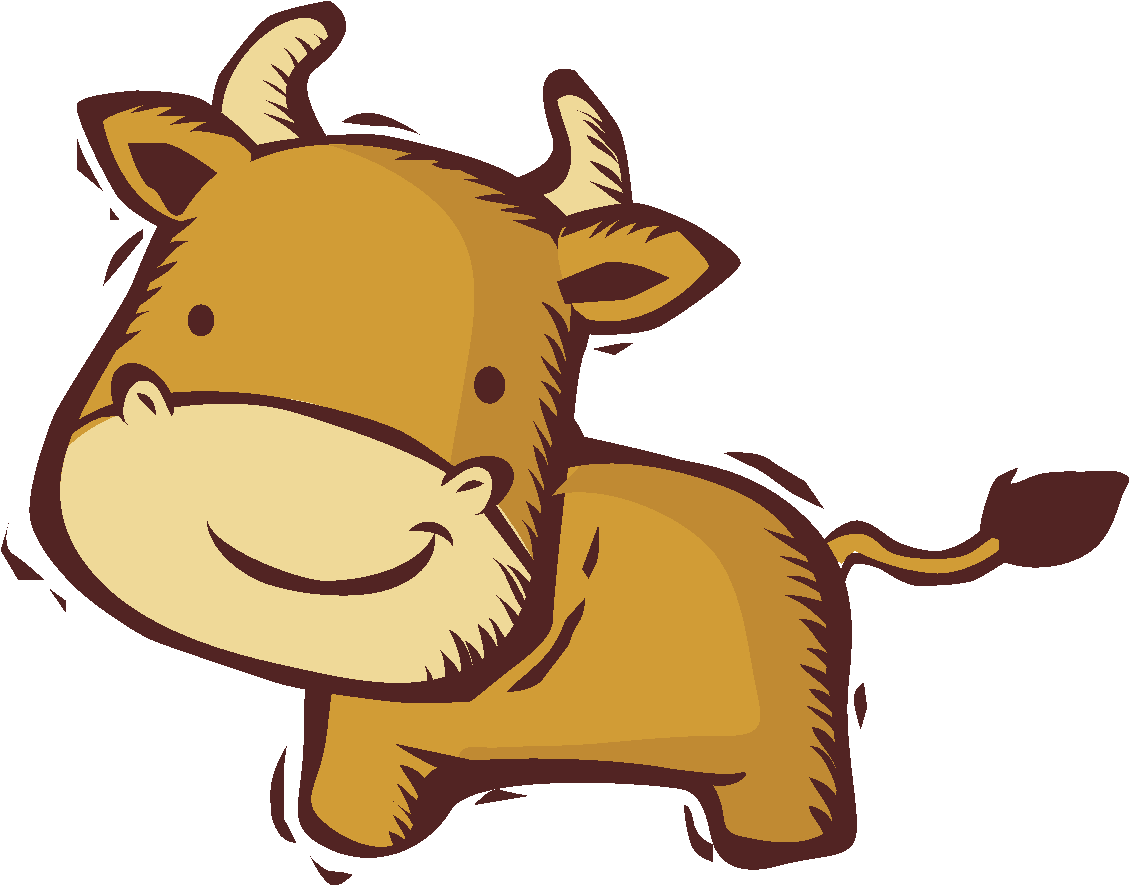 EL CABALLO
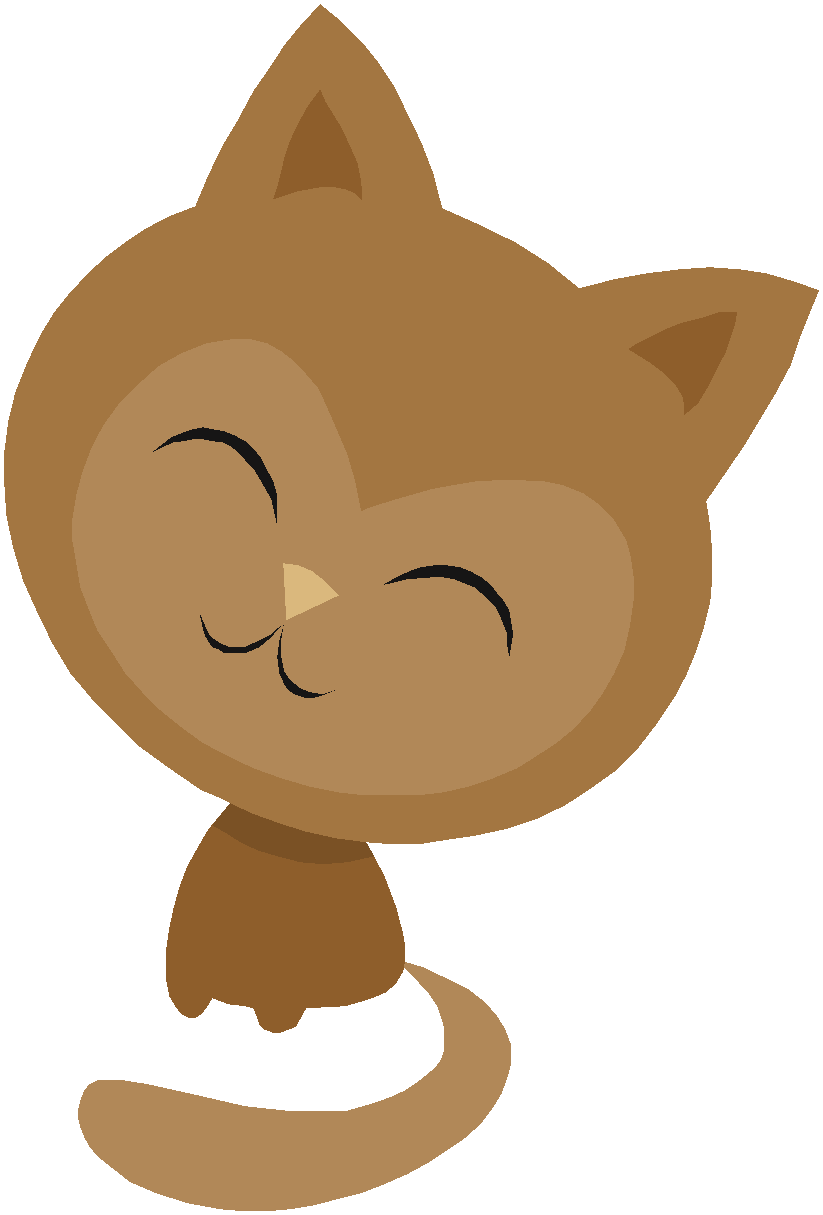 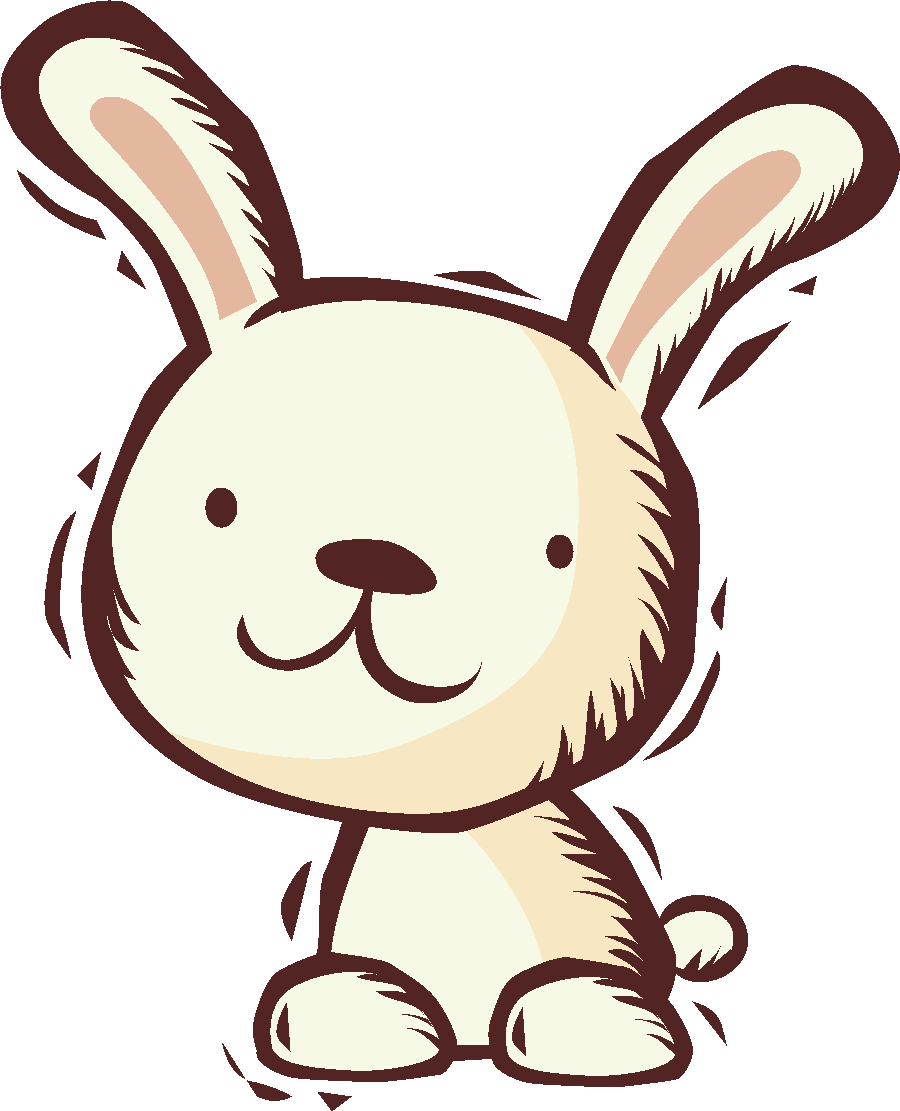 EL PATO
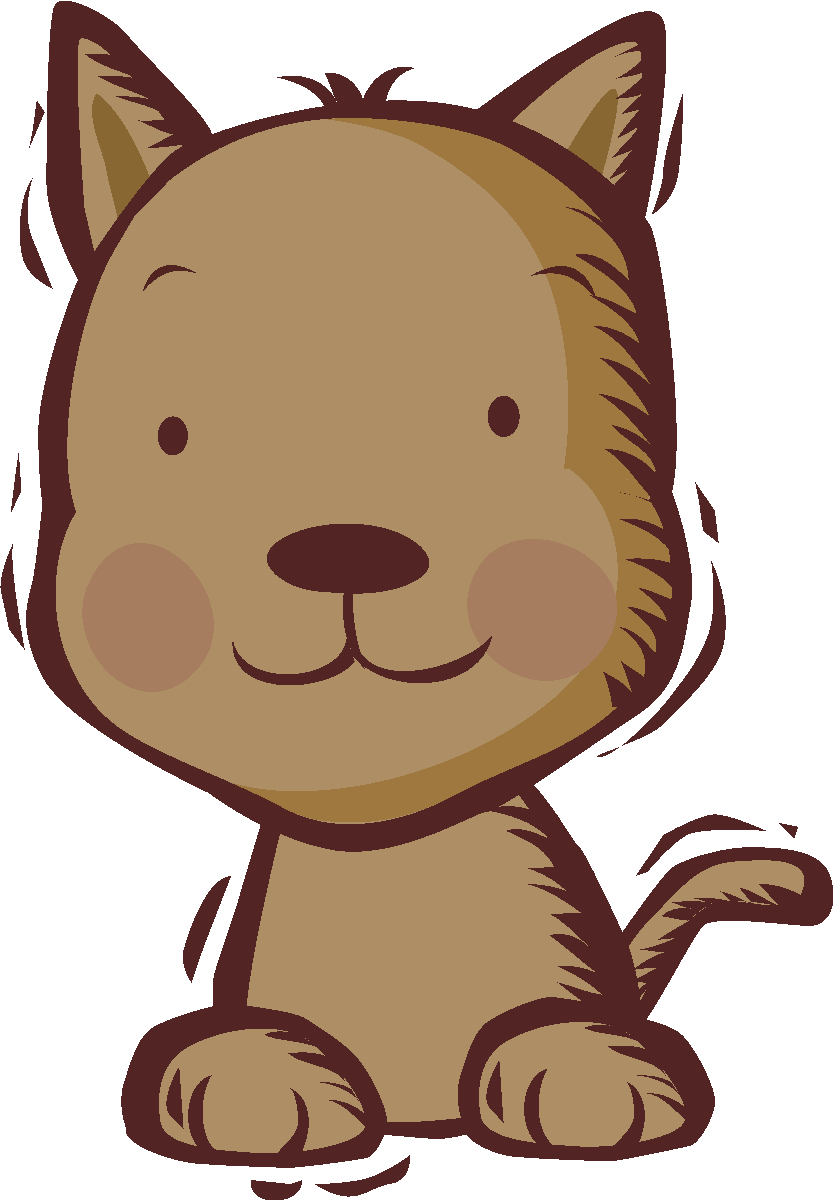 LA VACA
EL GALLO
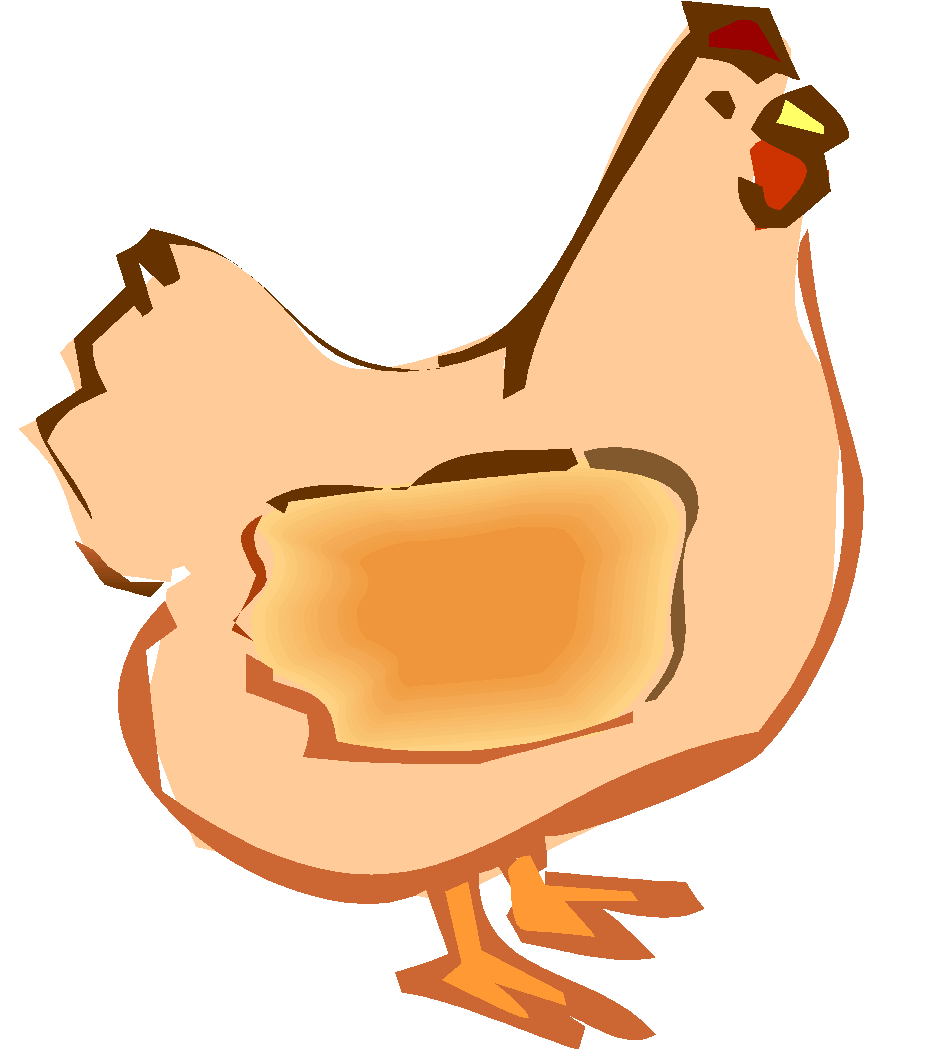 EL PERRO
EL CONEJO
LOS ANIMALES DE LA GRANJA
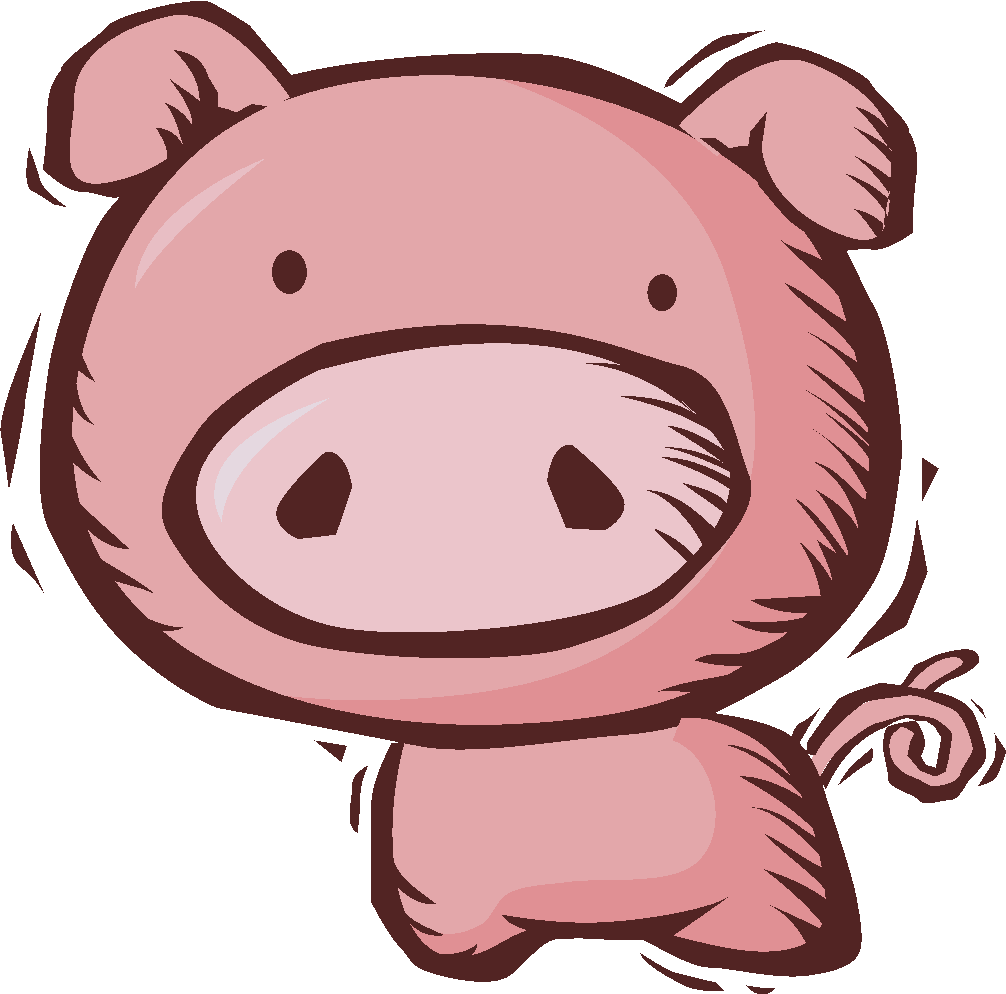 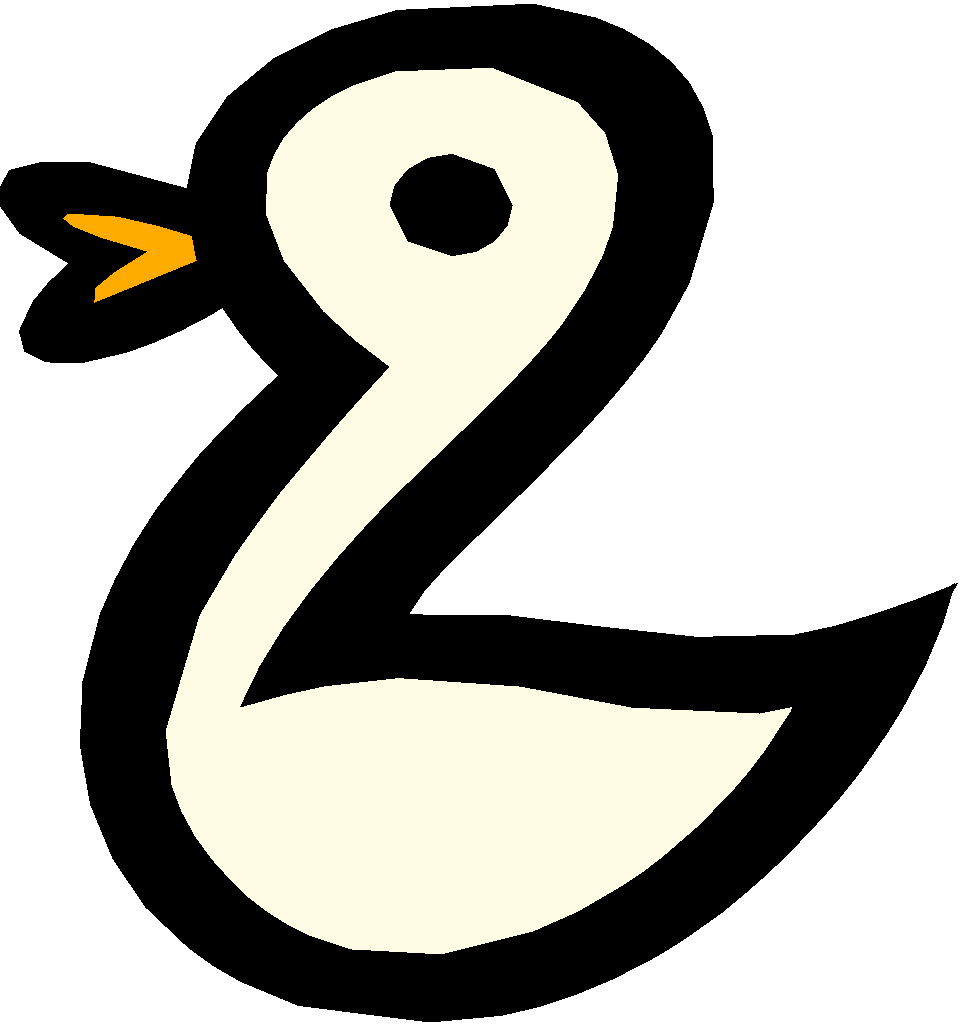 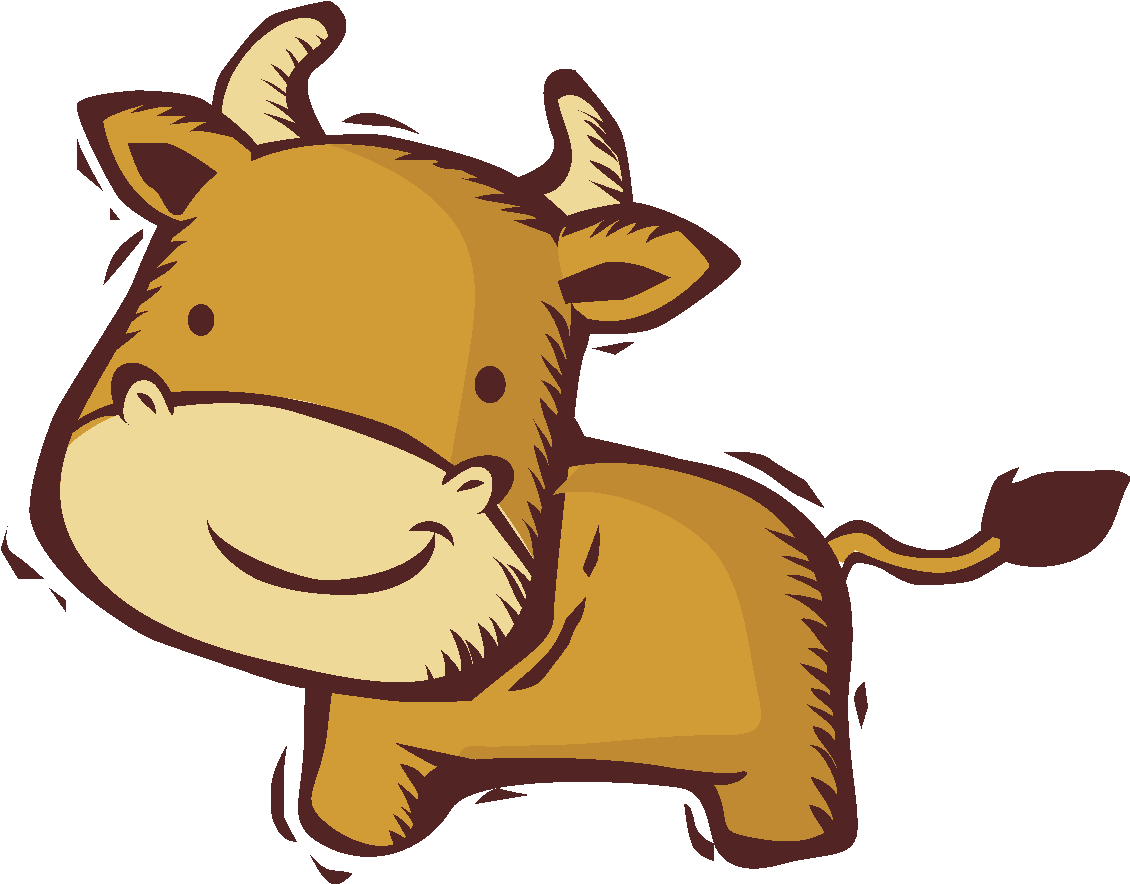 EL PATO
EL CHANCHO
LA VACA
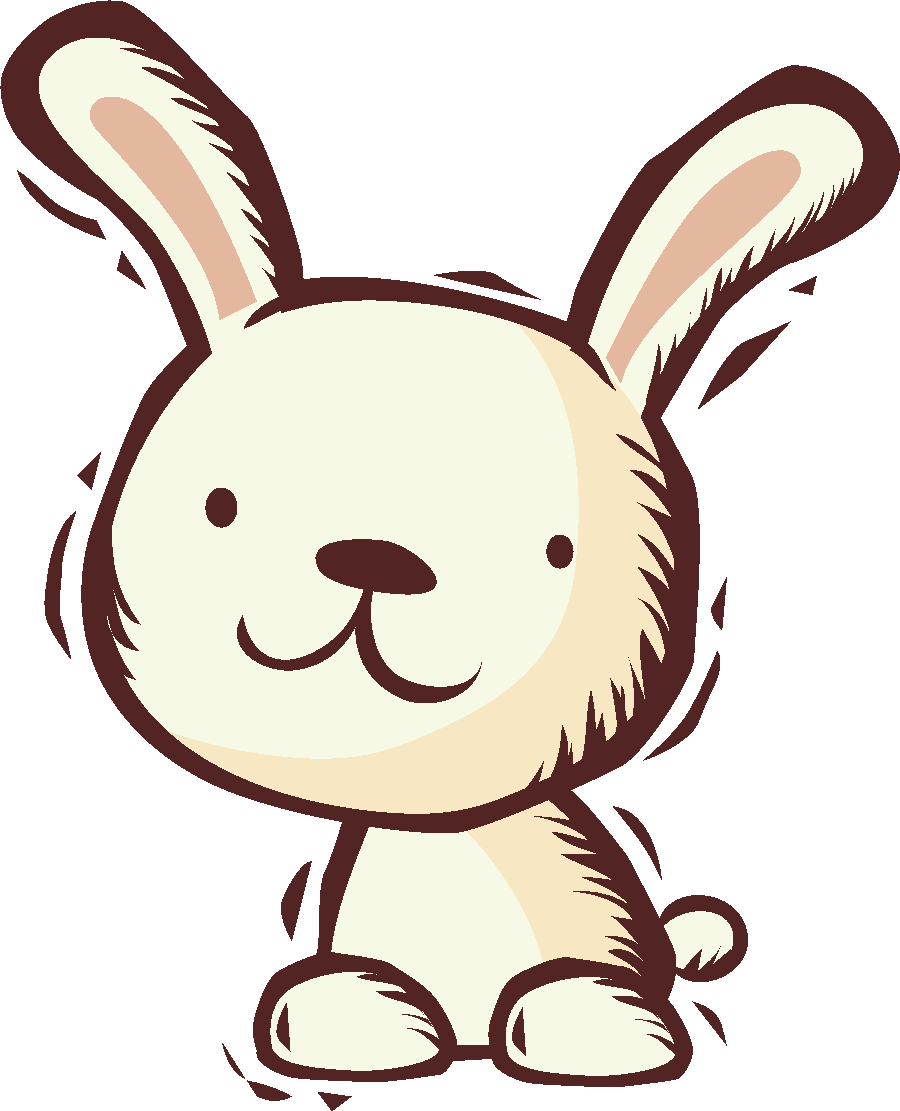 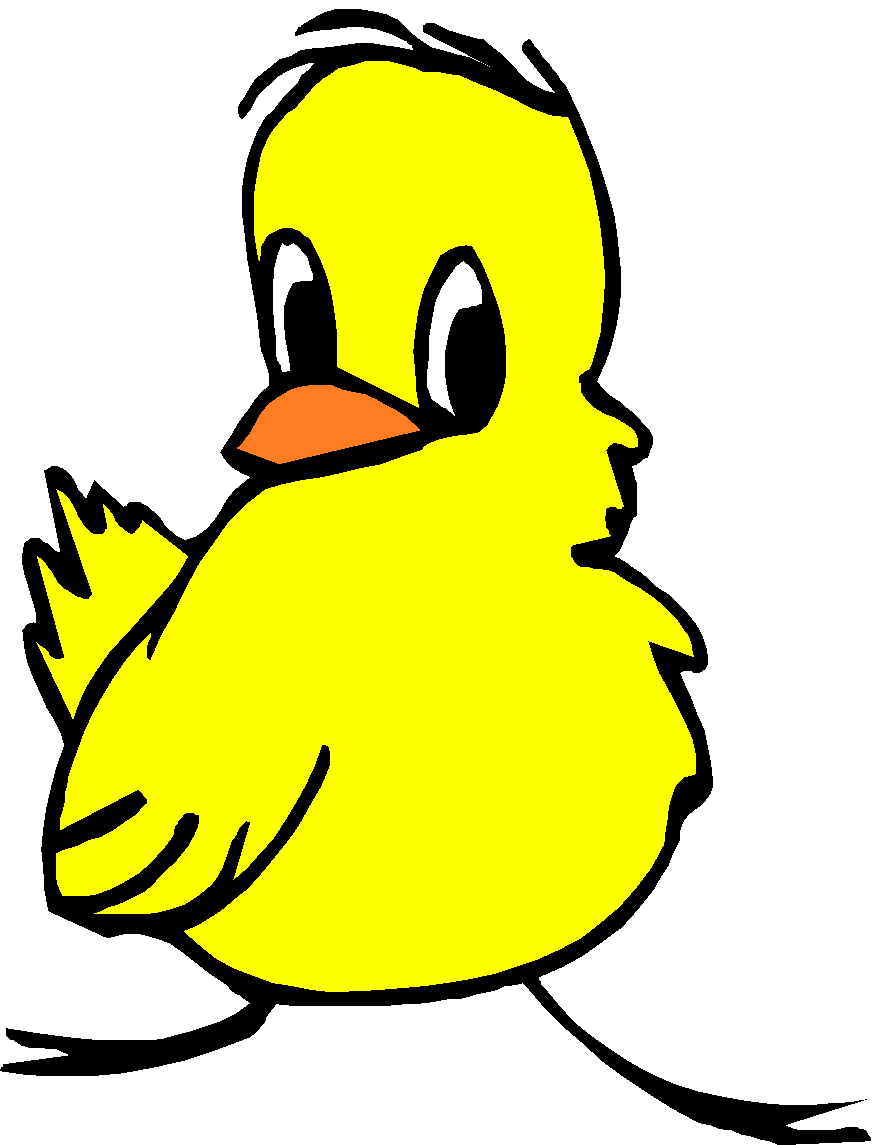 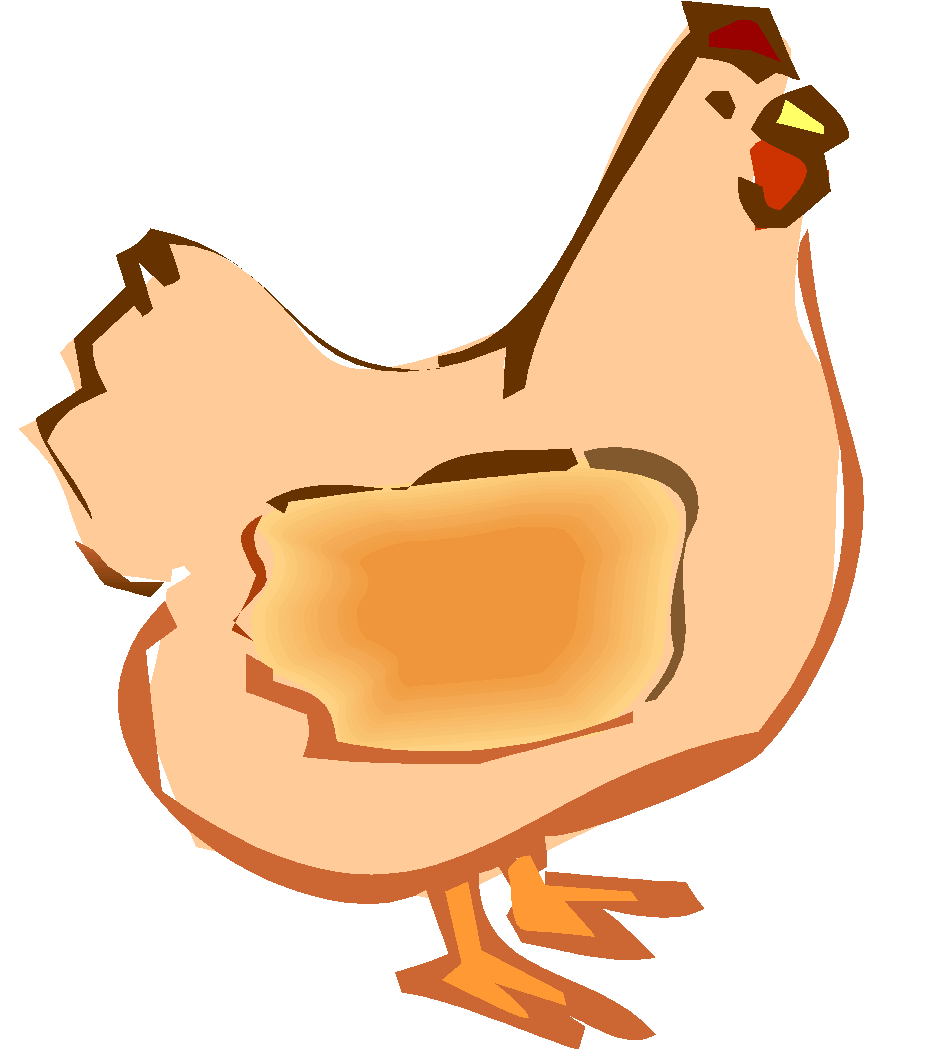 EL CONEJO
LA GALLINA
EL POLLITO
LOS ANIMALES DE LA GRANJA
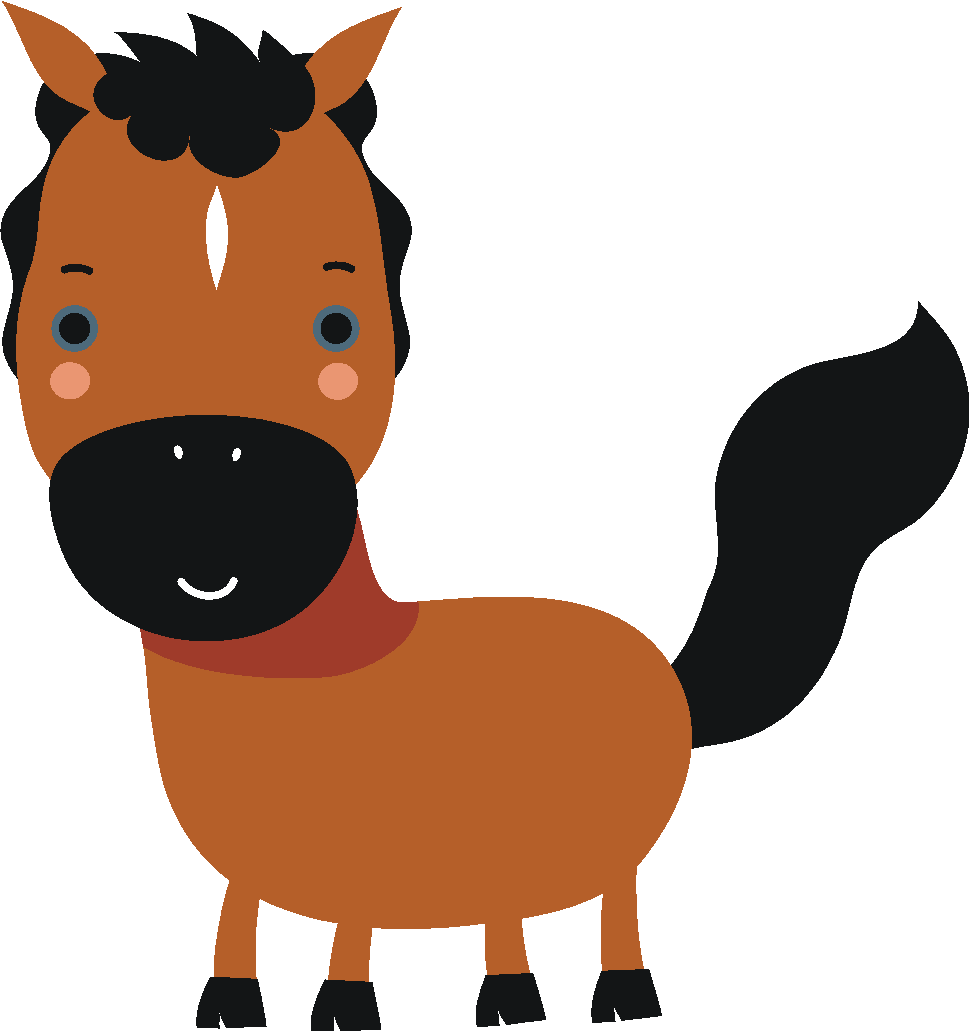 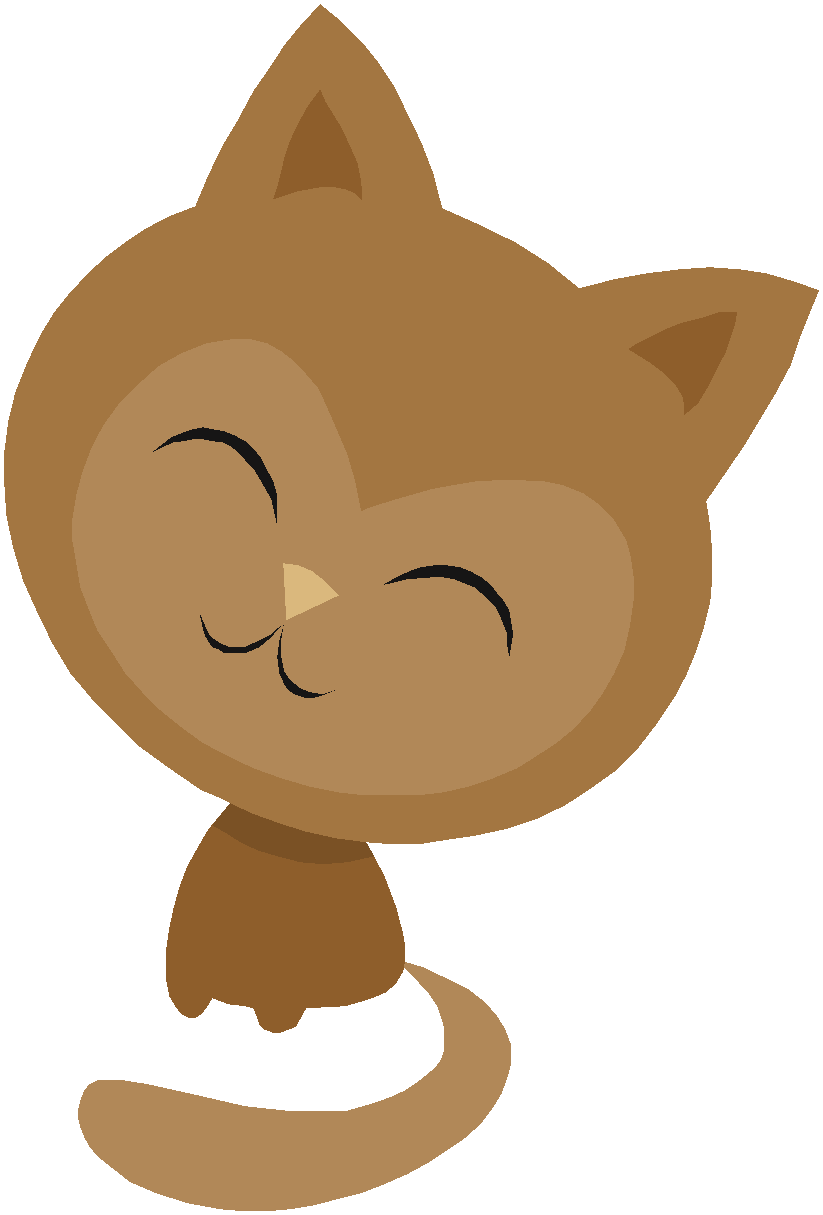 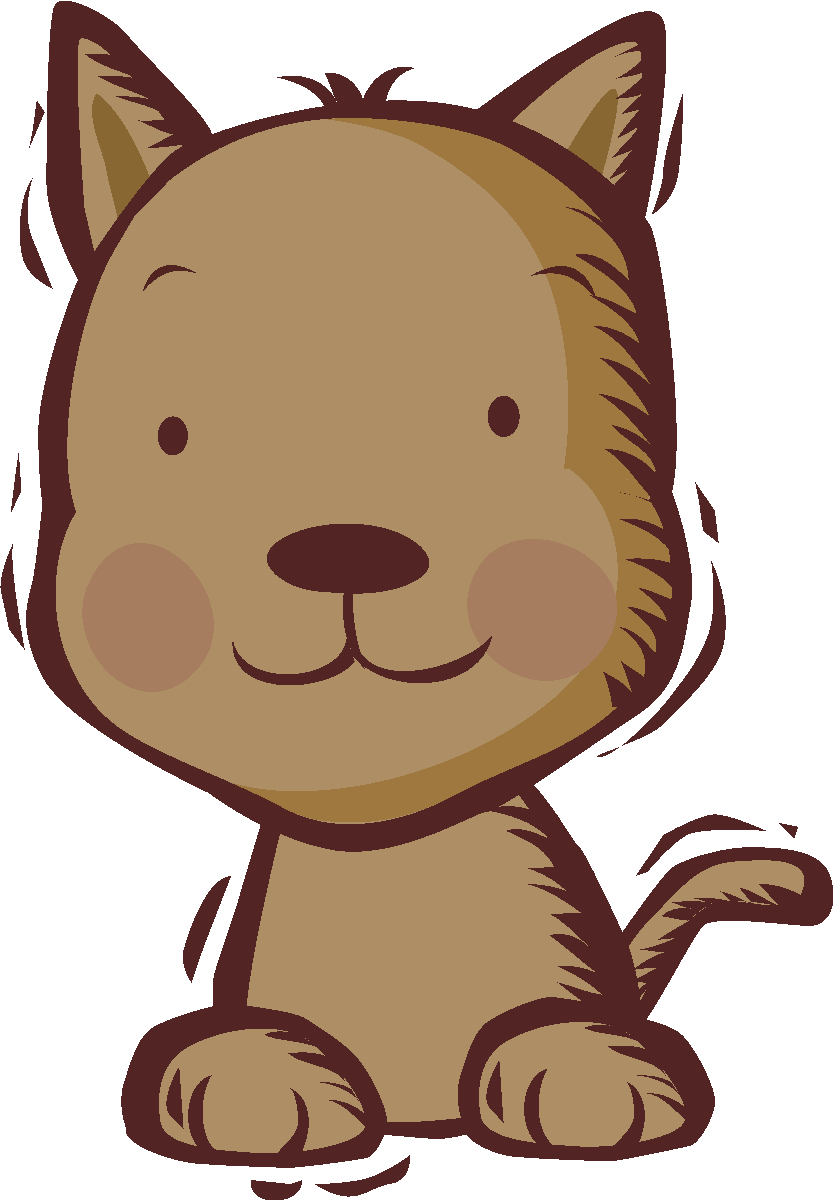 ELCABALLO
EL GATO
EL PERRO
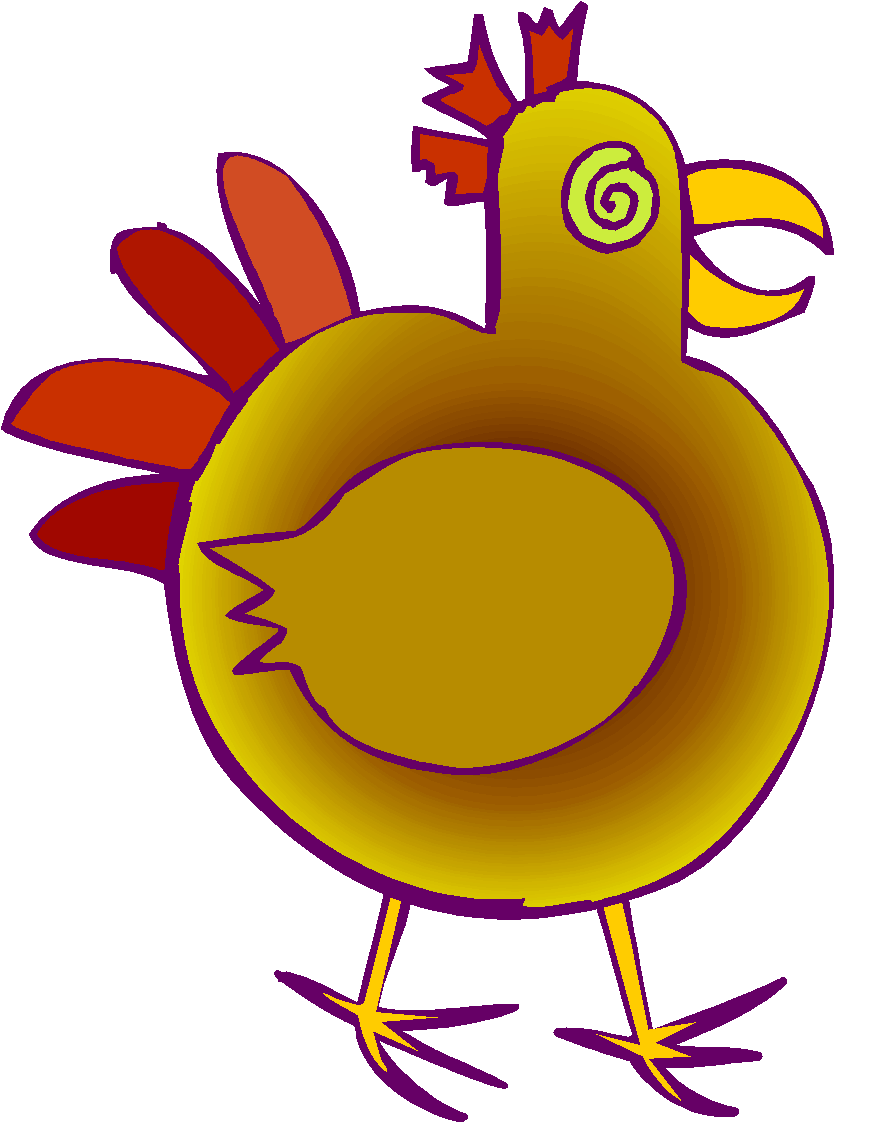 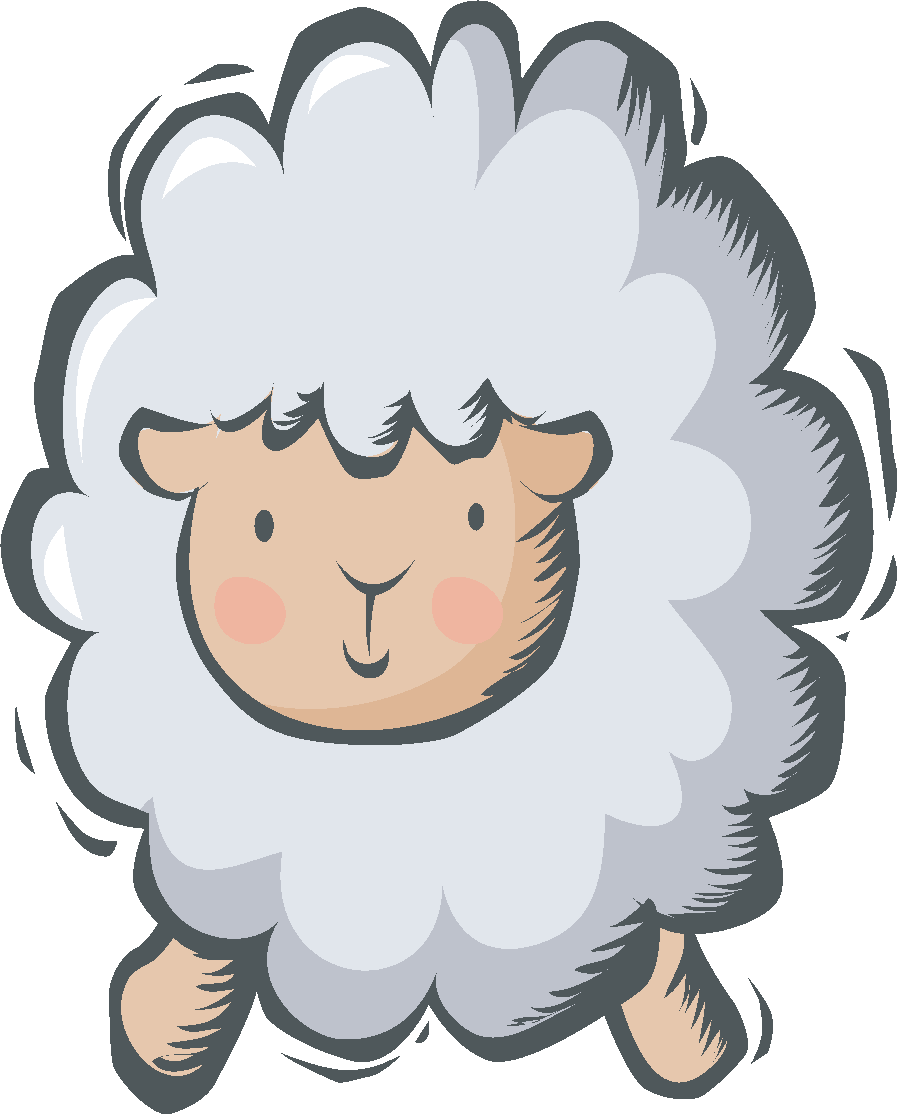 EL GALLO
LA OVEJA